Reunion 16/03/21
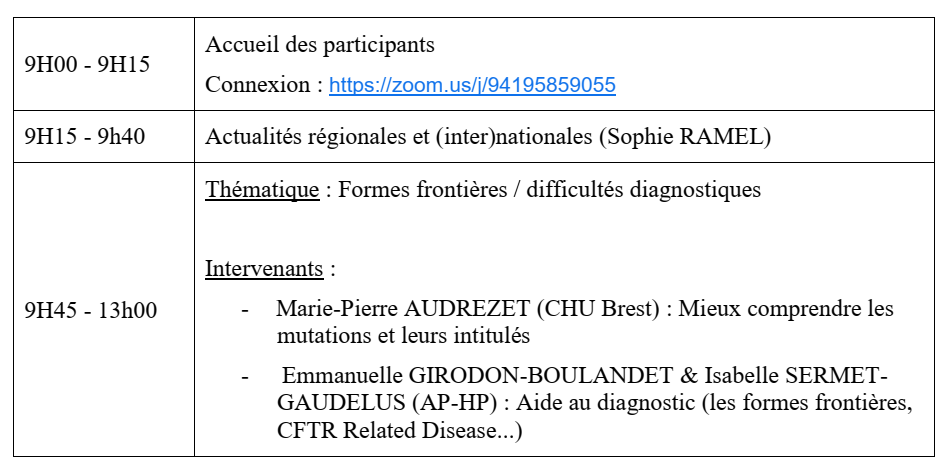